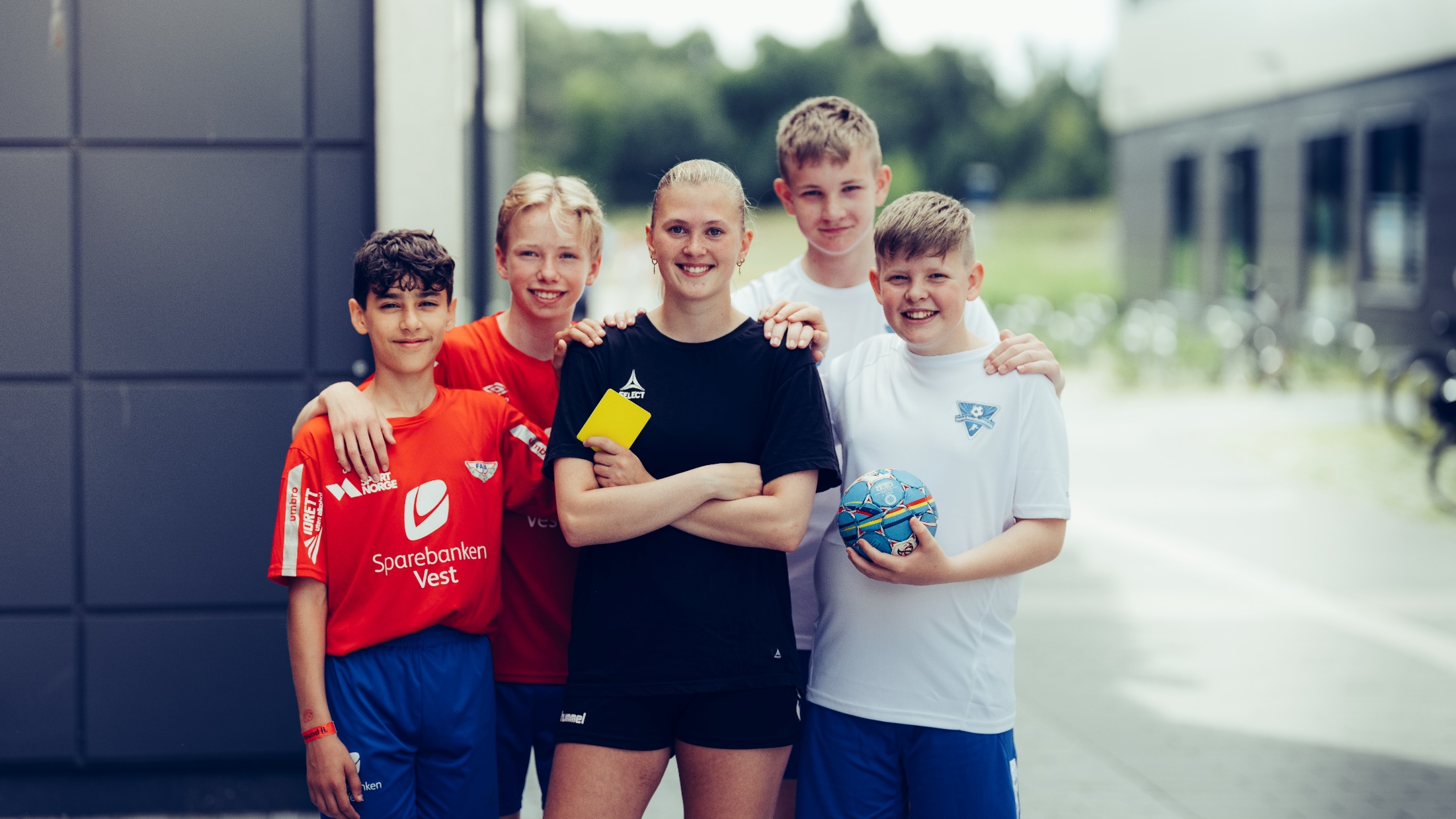 Workshop 6.mai 2024
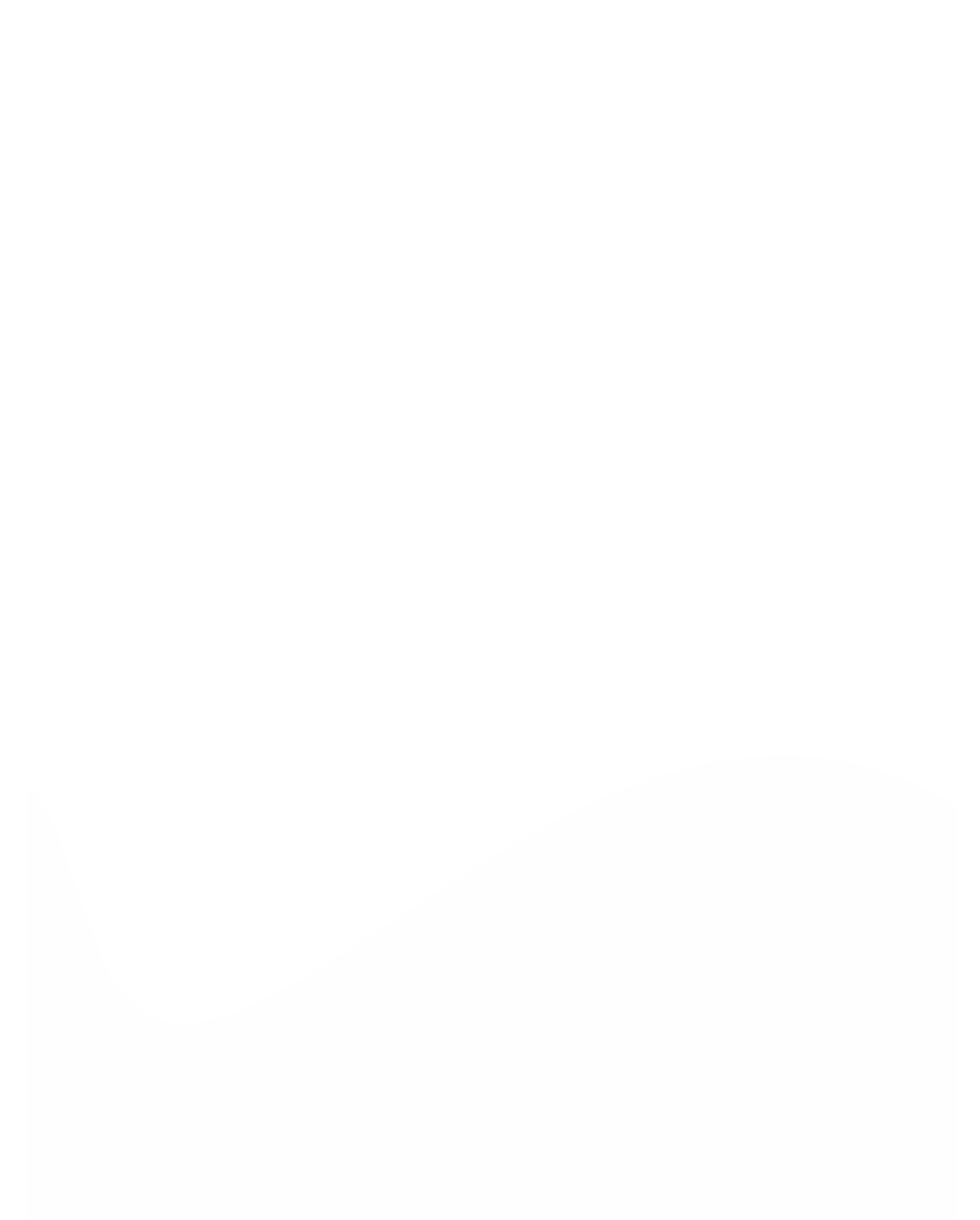 Aktivitetsguiden
Agenda
17:00 Matservering

17:10 Informasjon fra Ingvild og Emi

17:30 Workshop tema: «Traumer» av Amna og Hassan fra Tøyen Sportsklubb

20:00 Avslutning
Hva er nytt:
Opprettholder tidsrammer for oppfølging, MEN unntak i de tilfeller der det går mye tid til venting og der dere følger opp flere barn. 

Felles arbeidstid 3.juni kl 17:00Gjennomgang internsiden, tilskuddsordninger. 

Innfører fadderordning for nyansatte. Noen som melder interesse? Egen gjennomgang av fadderollen for de som blir faddere.
Utarbeidet brosjyrer for det første møtet med familien som skal signeres

Felles plattform for kommunikasjon som eies av guidene- Hvilken plattform?

Felles arbeidstid – Vi vil starte opp å ha dette på dagtid også hvor Ingvild og Emi er tilgjengelig. Er det noen som ønsker dette før sommeren?

Barnet skal i utgangspunktet hjelpes inn i 1 aktivitet. Ønsker de mer hjelp, skal de søke på nytt. 

Tar det lang tid å få kontakt med et idrettslag, så si i fra til oss slik at vi også kan forsøke å kontakte IL
Er det noen som ønsker å bytte område de jobber i?